Comparison of Mutations and Protein Expression in Potentially Actionable Targets in 5500 Triple Negative vs. non-Triple Negative Breast Cancers
Joyce A O’Shaughnessy1, Zoran Gatalica2, Jeffery Kimbrough2, Sherri Z Millis2
1Baylor Sammons Cancer Center, Texas Oncology, US Oncology, Dallas TX, 2Caris Life Sciences, Phoenix, AZ                                       San Antonio Breast Cancer Symposium – Cancer Therapy and Research Center at UT Health Science Center - December 10-14, 2013
Results: AR/Ki67 Relationships
Results: Sequencing (% PTS with Mutations)
Introduction
Triple negative breast cancer is a heterogeneous disease with no established targeted treatment options for patients with metastatic disease. This study was undertaken to profile a large commercial  biomarker database in an effort to identify potential molecular differences between triple negative and non-triple negative breast cancers and to identify potential new molecular therapeutic targets.   

Methods
A cohort of 5521 patient samples (profiled at Caris Life Sciences between 2009 and Sep. 2013 generally from patients with metastatic disease) was evaluated for similarities and differences in gene mutation (Sanger or Illumina), protein expression (immunohistochemistry), and/or gene amplification (CISH or FISH) between triple negative and non-triple negative breast cancers. The cohort was grouped by ER, PR, and Her2 IHC status (Figure 1).
Results: Immunohistochemistry (IHC) (% PTS +)
Table 6A, B. Relationship between AR status and Ki67 index for A. ER positive and B. ER negative breast cancers.
Table 4. A. Sequencing results (Sanger or NGS) expressed as percent positive cases with mutations.  Grayed cells indicate < 50 cases tested. B. Total cases tested by each technology.
Table 1. IHC results expressed as percent positive cases (thresholds below).   Grayed cells indicate < 50 cases tested.  *Expression of the biomarker below the threshold is considered predictive of response to therapy.
Figure 5. Alteration frequency of PIK3CA and TP53.
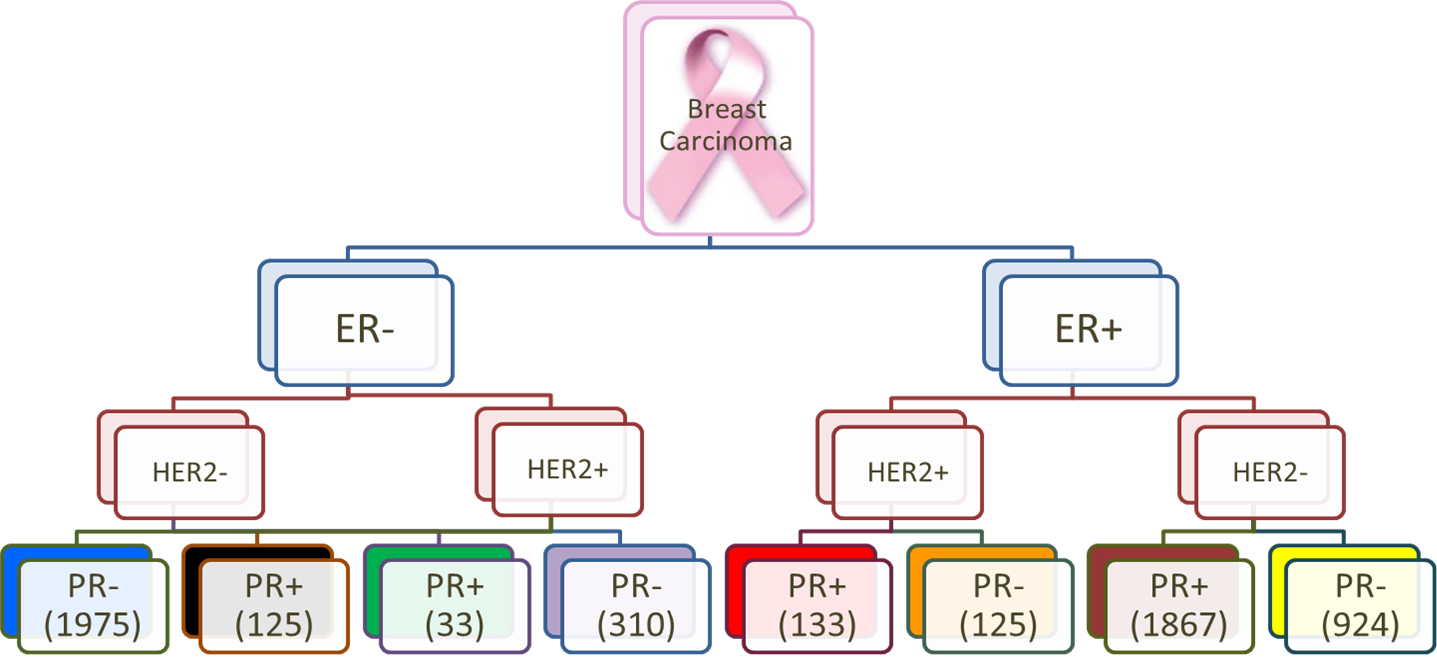 Table 2. Thresholds for IHC Biomarkers
AR =0+ or <10% or ≥1+ and ≥10%
cKIT =0+ and =100% or ≥2+ and ≥30%
cMET = <50% or <2+ or ≥2+ and ≥50%
ERCC1 =2+ and <50% or ≥3+ and ≥10% 
Ki67 = ≥ 20%
MGMT =0+ or ≤35% or ≥1+ and >35%
PGP =0+ or <10% or ≥1+ and ≥10%
PTEN =0+ or ≤50% or ≥1+ and >50%
RRM1 ==0+ or <50% or <2+ or ≥2+ and ≥50%
SPARC  =<30% or <2+ or ≥2+ and ≥30%
TLE3 =<30% or <2+ or ≥2+ and ≥30%
TOP2A =0+ or <10% or ≥1+ and ≥10%
TOPO1 =0+ or <30% or <2+ or ≥2+ and ≥30%
TS =0+ or ≤3+ and <10% or ≥1+ and ≥10%
TUBB3 =<30% or <2+ or ≥2+ and ≥30%
TNBC patients had a significantly lower PIK3CA mutation rate than all other subtypes (p<0.05) and a significantly higher TP53 mutation rate than the receptor positive cases (p<0.05) .  In fact, TP53 is significantly more commonly mutated in ER- tumors, irrespective of HER2 status. Additionally, ERBB2 mutations are seen in all subtypes.
Conclusions
AR is expressed in 50% of ER- HER2+ and 18% of triple negative breast cancers and may be an important therapeutic target.

Nearly all AR+ cases have PIK3CA mutation or PTEN loss/mutation suggesting PI3K pathway activation.  Combined AR and PI3K inhibition should be evaluated.

In TNBC but not ER+ or HER2+ disease, AR expression is associated with decreased proliferation.

In these poor prognosis ER+ cancers, nearly all had evidence of PI3K pathway activation and about 30% had p53 mutations.

Outside of p53 and PIK3CA, targetable, activating mutations occur with low frequency across breast cancer subtypes.

APC mutations occur in 5% of breast cancers across subtypes and whether these  may predict for benefit from anti-frizzled receptor therapy should be explored.

 EGFR gene amplification occurs in about 10% of poor prognosis ER+ and 20% of ER- breast cancers.   Whether this finding predicts for benefit from anti-EGFR therapy is worthy of investigation. 

Multi-platform molecular profiling is needed to identify targetable genomic and proteomic alterations in poor prognosis breast cancer.
Figure 3. AR expression levels by IHC. Significantly (p<0.05) lower expression of AR was seen in ER- negative tumors and further negatively affected by  Her2- status (in ER- cases).
Results: ISH and Sequencing Concordance
The cases were analyzed for both HER2 gene amplification and  HER2 mutation.  1 of 18 ER+PR-HER2+ cases, 1 of 228 ER+PR+HER2- by IHC cases, and 2 of 271 TNBC by IHC cases assayed were positive for both HER2  gene amplification and a HER2 mutation.
Results, In Situ Hybridization
Table 3. ISH results expressed as percent cases positive for gene amplification. Grayed cells indicate <50 cases tested. *Case totals are averaged, as not all cases had all tests performed.

HER2 FISH: HER2/neu:CEP 17 signal ratio of >=2.0 is amplified and <2.0 is not amplified; 1.8‐2.2 is equivocal.
cMET CISH:  >= 5 copies is amplified
TOP2A:CEP17 signal ratio of >=2.0 is amplified
EGFR: ≥ 4 copies in ≥ 40% of tumor cells.
Figure 1. Categorization of breast carcinomas based on ER, PR, Her2 status by IHC.  Median age of each group and primary versus metastatic disease status is indicated below each category. Each group is color coded for coordination throughout the poster.
Results: PIK3CA/mTOR Pathway Alterations in AR+ PTS
The samples were stained with the appropriate antibody to determine hormone receptor status, and the distribution of molecular subtypes was determined.
ER and PR was positive when 1% or more tumor cells nuclei stained with any intensity (graded as 1 to 3+). Her2 was positive when >10% of cells exhibited strong complete membranous staining (3+).
Table 5. PIK3CA and/or PTEN status in AR positive (IHC) cases.  No genomic differences were seen between primary and metastatic cases, with the exception of the ER+HER2+ subtype, where there was almost a two-fold increase in PIK3CA(18% vs 34%), PTEN (26% vs 47%), or both (5% vs 19%) mutations in primary vs metastatic cases (p<0.05).
35.8% of the cases were TNBC. Due to the aggressive nature of TNBC, a higher percentage of TNBC patients is evaluated for molecular profiling than the general breast cancer population. 

52.8% of the cohort was either ER or PR positive and HER2-. 10.9% of the patient cohort was HER2+, and in that cohort, 2.4% was positive for ER, PR and HER2 (Figure 2).
References
Gucalp, A., et al. Phase II trial of bicalutamide in patients with androgen receptor-positive, estrogen receptor-negative metastatic Breast Cancer. Clin Cancer Res. 2013 Oct 1;19 (19):5505-12.
The Cancer Genome Atlas Network, Comprehensive molecular portraits of human breast tumours, Nature 490,61–70, 2012
Zhen Wang, Targeting p53 for Novel Anticancer Therapy, Transl Oncol. 2010 February; 3(1): 1–12.
Figure 4. ISH Results for 3 genes with significantly different amplification, distributed from highest to lowest by category.
This presentation is the intellectual property of the author/presenter. Contact  bstengle@carisls.com for permission to reprint and/or distribute.
Figure 2. Percent distribution by subtype.